Entrenamiento en pruebas objetivas
Caracterización de Estudios de la Cultura
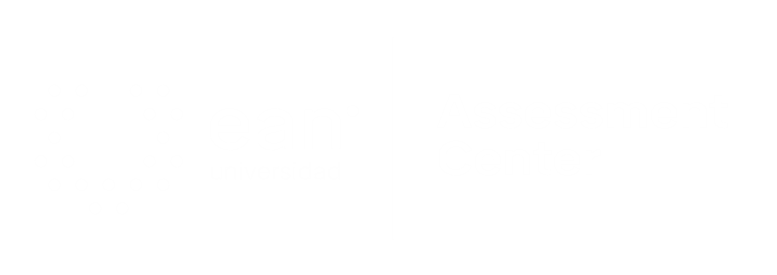 Apreciados docente y estudiantes
El siguiente entrenamiento está diseñado para que puedan familiarizarse con la estructura y funcionamiento de las pruebas objetivas. Con este documento ustedes tendrán la posibilidad de conocer en detalle los principales componentes de los ítems que conforman la prueba objetiva.

Este entrenamiento ha sido construido con información equivalente a la que se encuentra en las pruebas reales, por lo que se espera que los estudiantes obtengan herramientas esenciales para su apropiado desempeño en las pruebas.

¡Bienvenidos!
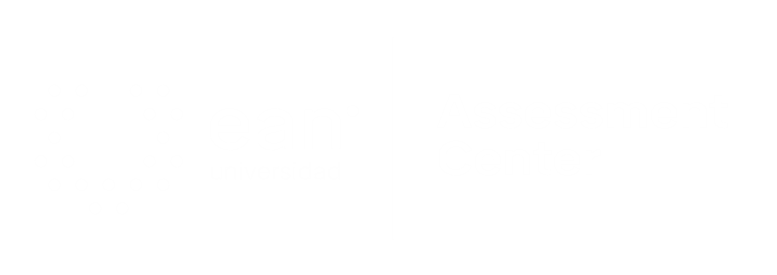 Comencemos…
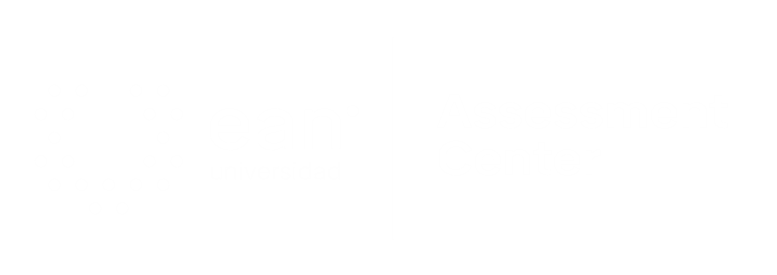 1. Caso o situación problémica
Revisar el siguiente texto y analizar: 

Concepto de cultura para la Unesco (1982)
(…) la cultura puede considerarse actualmente como el conjunto de los rasgos distintivos, espirituales y materiales, intelectuales y afectivos que caracterizan a una sociedad o un grupo social. Ella engloba, además de las artes y las letras, los modos de vida, los derechos fundamentales al ser humano, los sistemas de valores, las tradiciones y las creencias y que la cultura da al hombre la capacidad de reflexionar sobre sí mismo. Es ella la que hace de nosotros seres específicamente humanos, racionales, críticos y éticamente comprometidos. A través de ella discernimos los valores y efectuamos opciones. A través de ella el hombre se expresa, toma conciencia de sí mismo, se reconoce como un proyecto inacabado, pone en cuestión sus propias realizaciones, busca incansablemente nuevas significaciones, y crea obras que lo trascienden.
Tomado de: 
http://www.unesco.org/new/es/mexico/work-areas/culture/
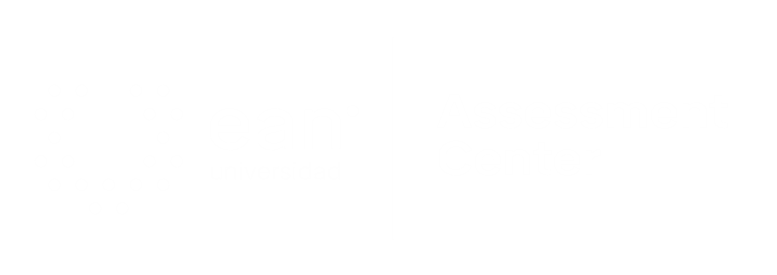 Enunciado
A partir del concepto de cultura establecido por la Unesco en 1982, es posible condensar los elementos centrales de esta en la definición que propone Clifford Geertz en su libro La interpretación de las culturas:
Opciones de respuesta
La cultura está constituida por una sección limitada de la infinitud desprovista del sentido del acaecer universal, a la cual los seres humanos otorgan sentido y significación, y sin la cual sería imposible la comprensión entre los individuos que integran los grupos sociales y entre las diversas sociedades existentes.
La cultura denota una norma de significados transmitidos históricamente, personificados en símbolos, un sistema de concepciones heredadas expresadas en formas simbólicas por medio de las cuales los hombres se comunican, perpetúan y desarrollan su conocimiento de la vida y sus actitudes con respecto a esta.
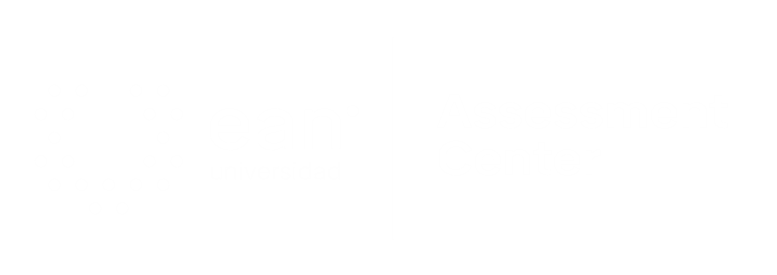 Opciones de respuesta
c. La cultura hace referencia a una organización jerárquica de valores, accesibles a todo el mundo, pero al mismo tiempo se constituye en un mecanismo de selección y exclusión para los individuos que no han podido adaptarse al funcionamiento de los dispositivos de control propuestos dentro de las diversas sociedades.

d. La cultura es un mecanismo de poder que regula el comportamiento de los individuos en el organismo social. Esto se hace mediante el control de la organización del espacio (urbe o ruralidad), del tiempo (horarios de trabajo y descanso) y la actividad de las personas y su comportamiento (dinamismo, perplejidad, etc.).
b
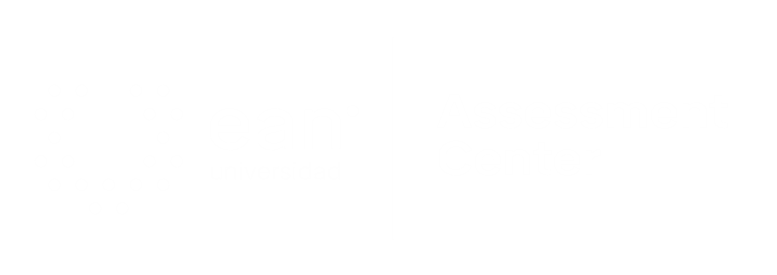 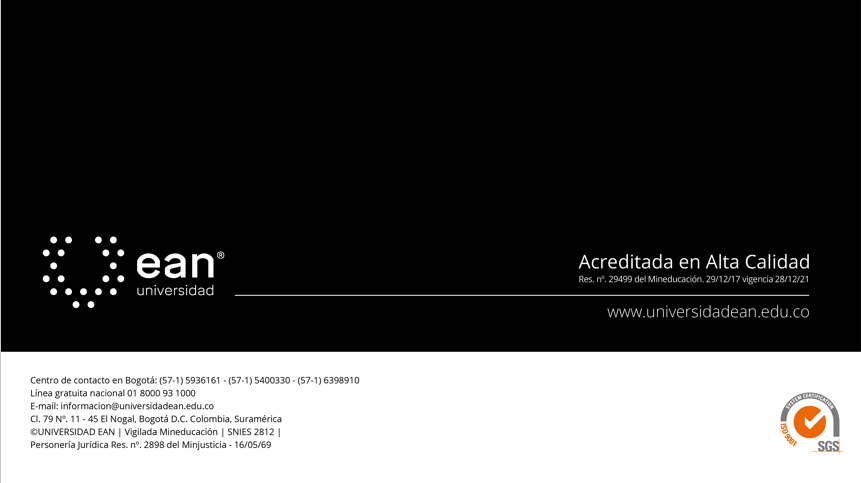